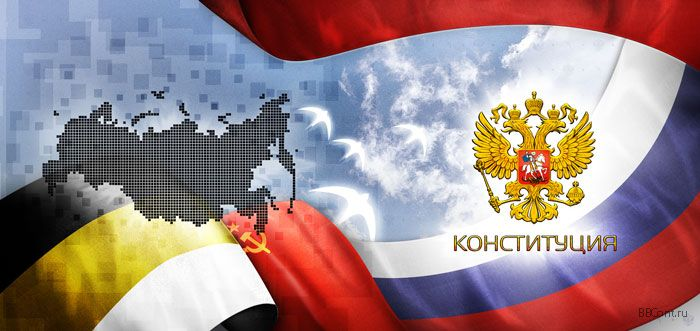 1. Сколько разделов в Конституции?
2. На какие три ветви делится власть?
3. В каком году принята первая Конституция?
4. Сколько статей в Конституции РФ?
5. Сколько раз может избираться Президент?
6. Что такое референдум?
7. Какие субъекты входят в состав РФ?
8. Кто является основным источником власти в РФ?
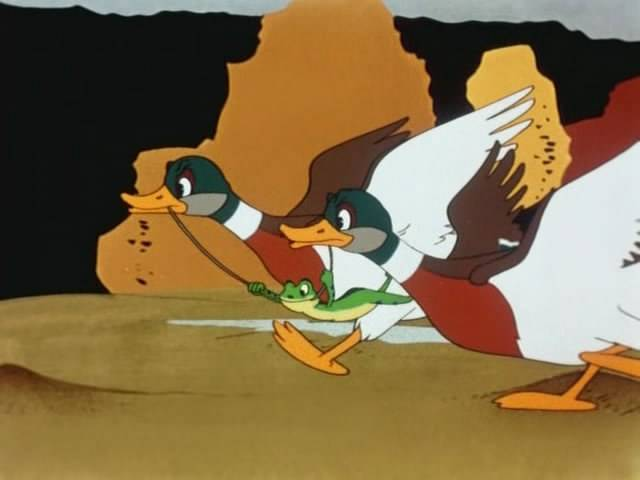 Лягушка из сказки В. Гаршина «Лягушка-путешественница», отправившись в путешествие, воспользовалась своим правом на….
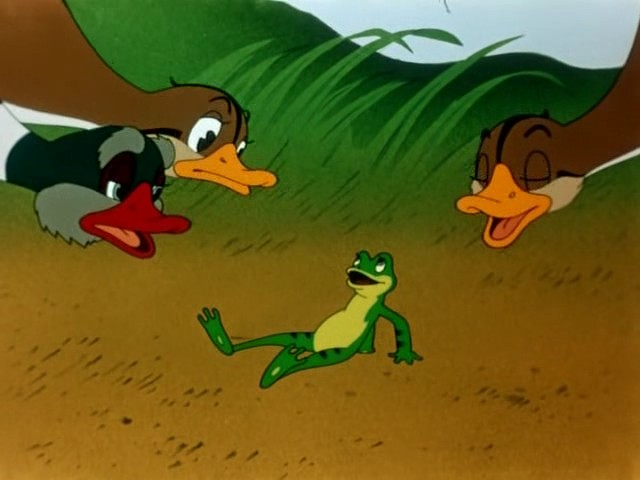 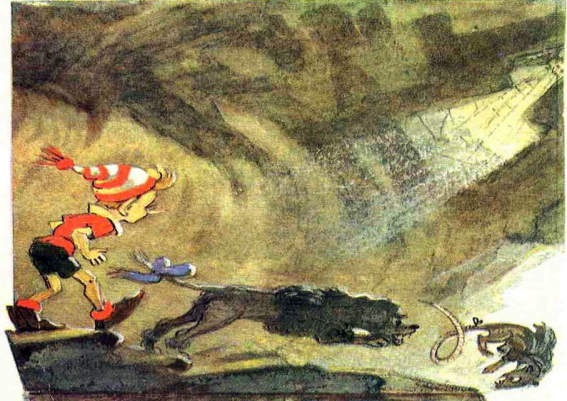 Буратино, схватив крысу Шушару за хвост, нарушил ее право на….
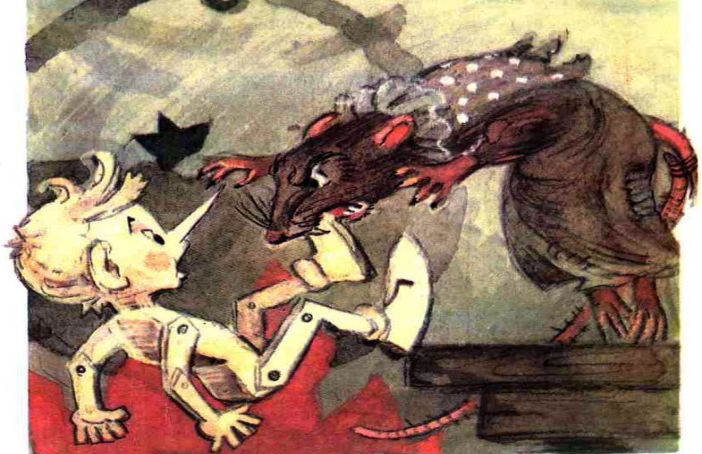